What Does A Great 4-H Experience Look like?
While you wait please type your name and your county in the chat box.  If you are watching the recording of this workshop please contact your local Extension Office to get credit for attending this leader training.
What will we be covering tonight
Check out what the 4-H policies say about this topic!
Let’s hear from the youth!
What questions do you want answered.
Tips and tricks to make for a great experience.
2
What should leaders provide to youth?
The Youth Experience
The opportunity to set goals, keep records, and reflect on their learning in a project area.
A caring adult to provide the support needed to develop like skills through project work.
Opportunities for hands-on learning experiences.
A place to publicly display their learning in one or more project areas.
Opportunities to use the skills learned in their club and project work at a county, regional, state, national, and international level.
3
What does the Wyoming 4-H Program Value?
The Wyoming 4-H Program strives to: 
Provide opportunities for experiential learning and life skill development through hands-on project work in members’ areas of interest.
Help young people see themselves as unique, resilient, life-long learners who actively participate in their own future, setting personal goals and practicing self-determination.
4
Values Continued
Create through projects, activities, and club work a sense of 
Belonging
By providing an inclusive environment that includes social interaction between youth with diverse backgrounds 
By contributing to team efforts 
By developing positive relationships with a caring adults 
Independence 
By supporting self-directed decision making process that relates to real-life experiences 
By fostering leadership opportunities 
Generosity 
Through involvement in community service activities
Through opportunities to share experiences with younger youth members 
Mastery
Through development of specific knowledge and skills with help and guidance from project leaders 
Through opportunities to learn how to run effective meetings 
Through understanding of finances gained through access to funds raised by the club.
5
What do you enjoy most about 4-H?
What do 4-H Members think?
Tell us…
6
What is something that a leader has specifically done to make your 4-H experience fun?
What do 4-H Members think?
Tell us…
7
What do 4-H Members think?
Tell us…
What part of 4-H is most frustrating to you?
8
What do 4-H Members think?
Tell us…
If you were to share something with a new member / parent / family what advice would you give them that you wish someone would have told you?
9
Questions?

What did you hear that you want to know more about?

What other questions do you have for these 4-H members?
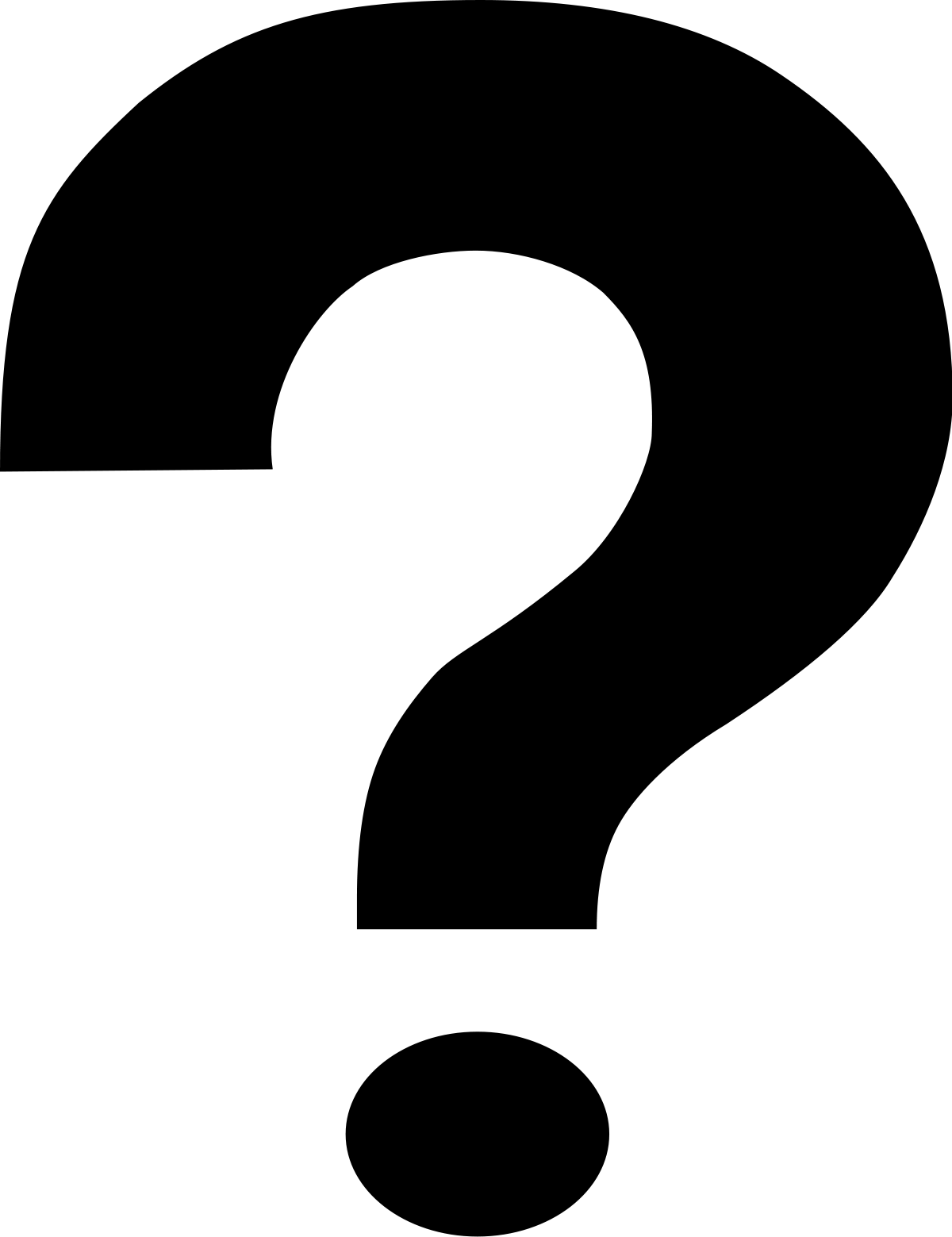 10
Let’s Make it Happen!
Tips and Tricks for a Fun Experience
Belonging
GET TO KNOW THE KIDS!
Have adults interview kid and kids interview adults and introduce each other.
Play Get to know you games
Have You Ever
Congruent Circles
Show and Tell – Families
12
Focus on Engagement!
What do you think are important parts of club and project meetings?
Ask for help – use and highlight resources in your club.
13
Share what you know
Have members talk about what they are doing.
Encourage travel and engagement with other counties, states, etc.
Provide support dollars
Invite in people who have gone beyond the club and county to talk
Help with sign ups or other confusing concepts.
14
“Some of the things we’ve learned are that youth thriving is dependent on having high quality 4-H programs where youth feel like they belong and have relationships with supportive adults. We also know that thriving youth achieve important developmental outcomes, like personal responsibility, academic motivation, confidence, and high personal standards.”
-Mary Arnold, Oregon State University
15
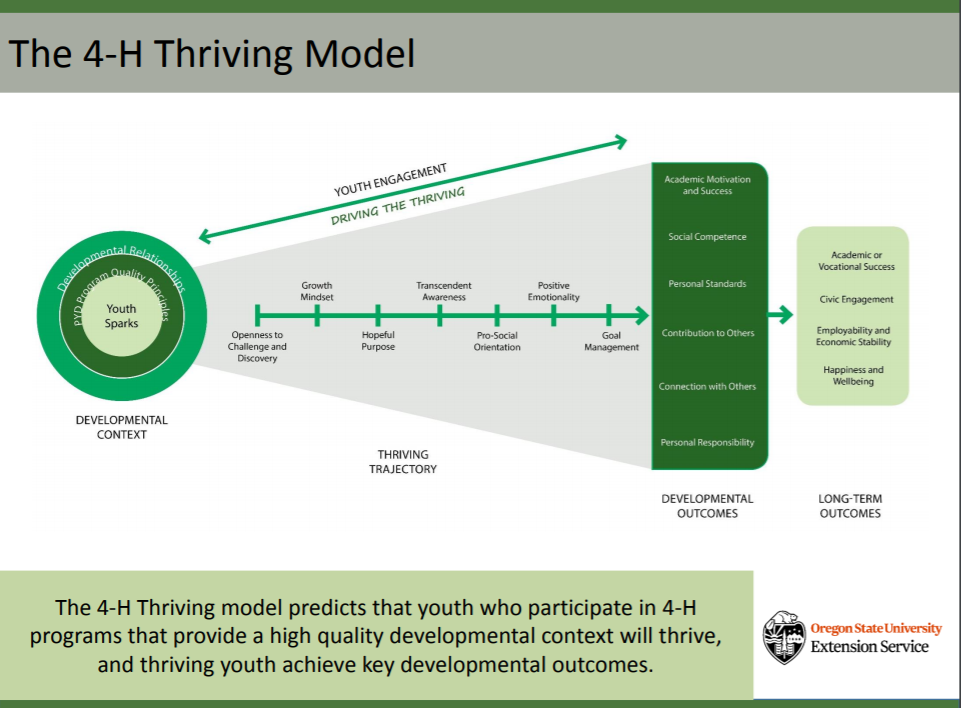 16
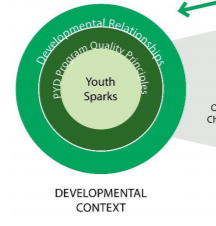 17
Program Quality Principles
Physical and psychological safety.
Appropriate structure.
Supportive relationships.
Opportunities to belong.
Positive social norms.
Support for efficacy and mattering.
Opportunities for skill building.
Integration of family, school and community.
18
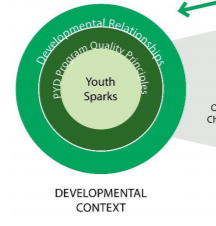 19
THEY NEED YOU!  
To help them.
To care.
To pay attention.
To share. To listen. 
They just need you to be present!
20
Questions or Comments?